TOÁN
BÀI 69: LUYỆN TẬP CHUNG
a) Bây giờ là 11 giờ 20 phút, 10 phút nữa là đến giờ ăn trưa. Hỏi đồng hồ nào dưới đây chỉ giờ ăn trưa?
1
Chọn câu trả lời đúng.
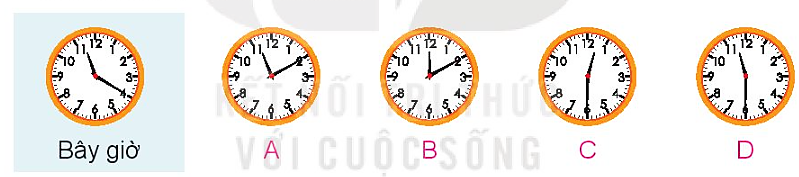 b) Bây giờ là 3 giờ 15 phút, các bạn đã ra chơi được 15 phút. Hỏi đồng hồ nào dưới đây chỉ lúc bắt đầu ra chơi?
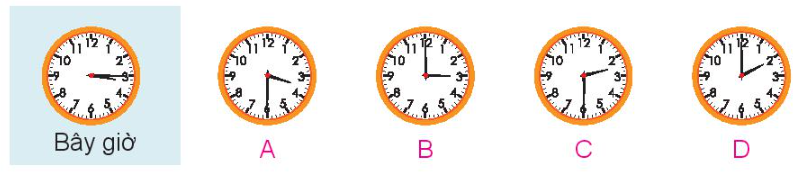 2
Số?
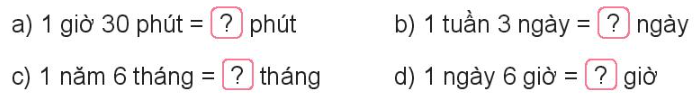 90
10
18
30
a) Hiện nay Mi đã được 6 năm 3 tháng tuổi. Hỏi sau bao nhiêu tháng nữa thì Mi tròn 7 tuổi?



b) Mai, Việt và Nam được sinh ra cùng năm nhưng khác tháng. Biết Việt được sinh ra vào tháng 1, Mai được sinh ra sau Việt 3 tháng và trước Nam 8 tháng. Hỏi Nam được sinh ra vào tháng mấy?
3
Ta có 1 năm = 12 tháng
Hiện nay Mi đã được 6 năm 3 tháng tuổi. Vậy sau 9 tháng nữa thì My tròn 7 tuổi (Vì 12 tháng – 3 tháng = 9 tháng).
- Việt sinh ra vào tháng 1, Mai sinh sau Việt 3 tháng vậy Mai sinh ra vào tháng 4.
- Mai sinh ra trước Nam 8 tháng vậy Nam sinh ra vào tháng 12. 
(Vì 8 + 4 = 12)
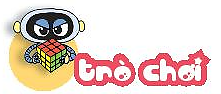 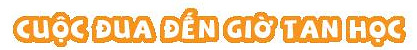 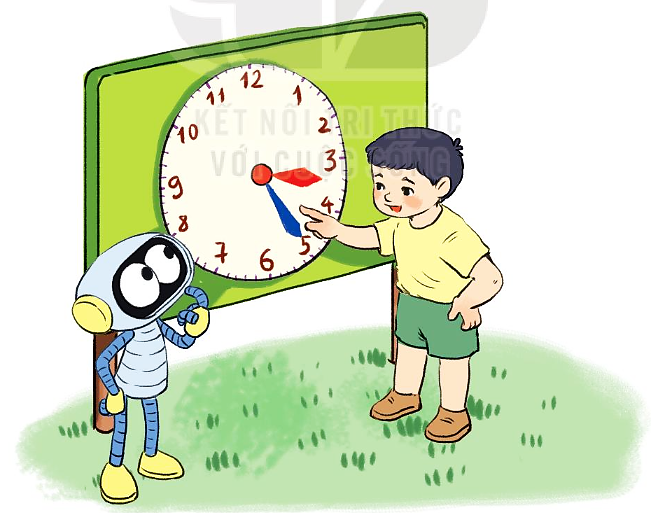 Cách chơi:
Chơi theo cặp.
Người chơi bắt đầu với chiếc đồng hồ chỉ 3 giờ. Khi đến lượt, người chơi quay kim đồng hồ them 5 hoặc 10 phút. Đọc giờ tại thời điểm đó.
Trò chơi kết thúc khi có người chơi quay kim đồng hồ đến đúng 4 giờ.
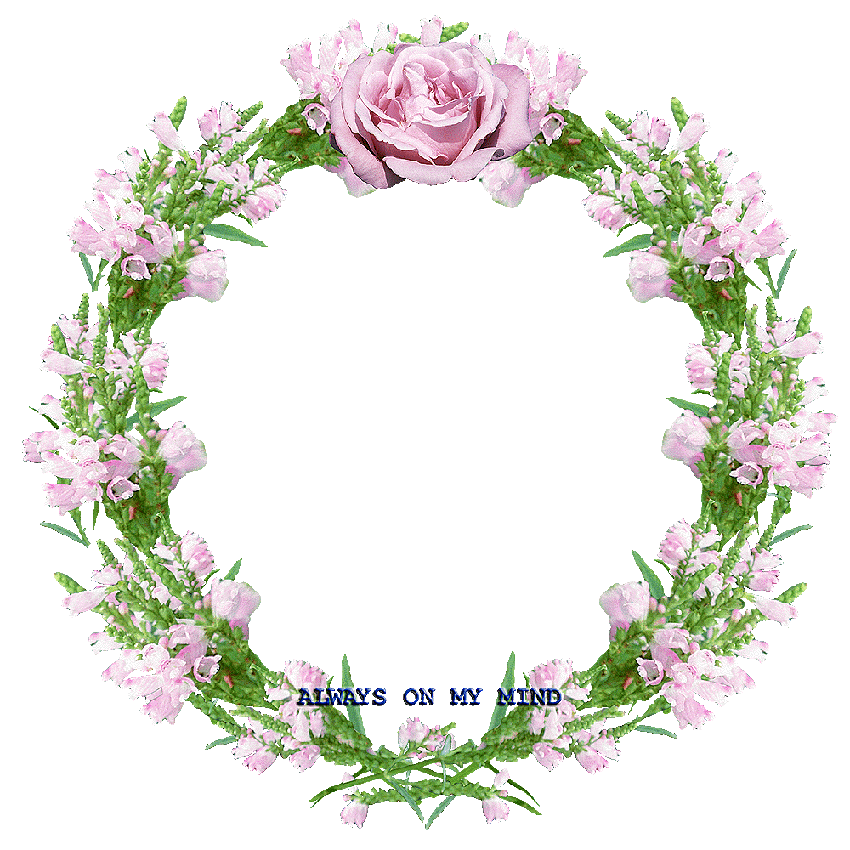 XIN CHÂN THÀNH CẢM ƠN 
QUÝ THẦY CÔ GIÁO VÀ CÁC EM